Figure 3. Gene expression data hosted on CamRegBase 1.0. Summary of expression data available on CamRegBase at the ...
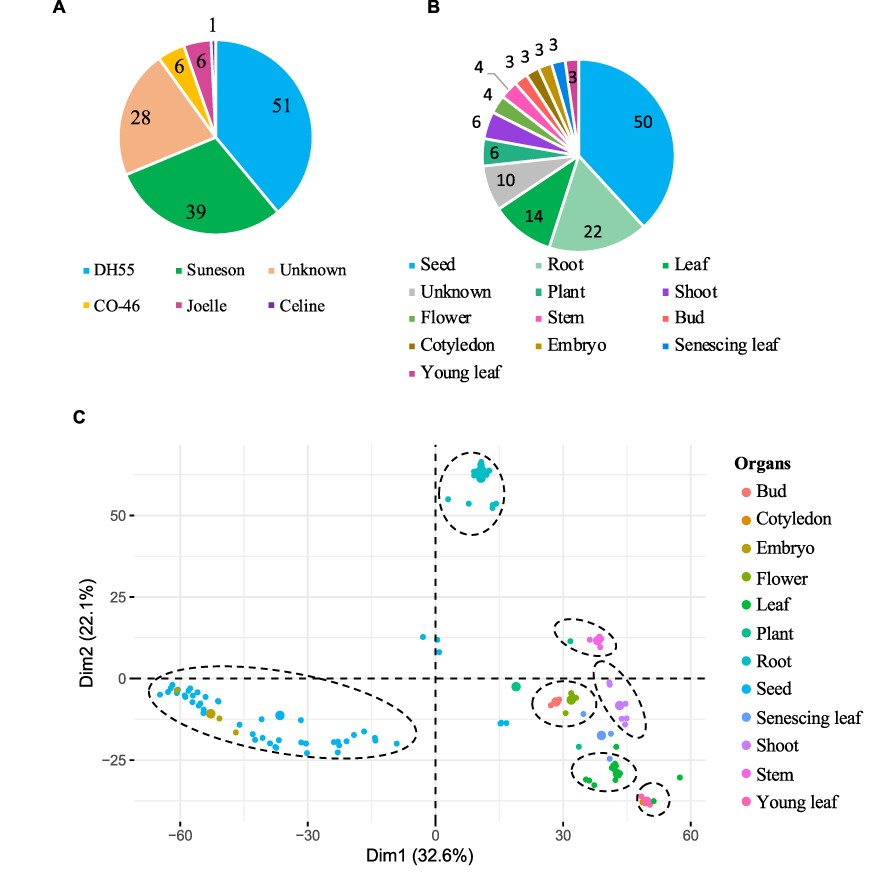 Database (Oxford), Volume 2020, , 2020, baaa075, https://doi.org/10.1093/database/baaa075
The content of this slide may be subject to copyright: please see the slide notes for details.
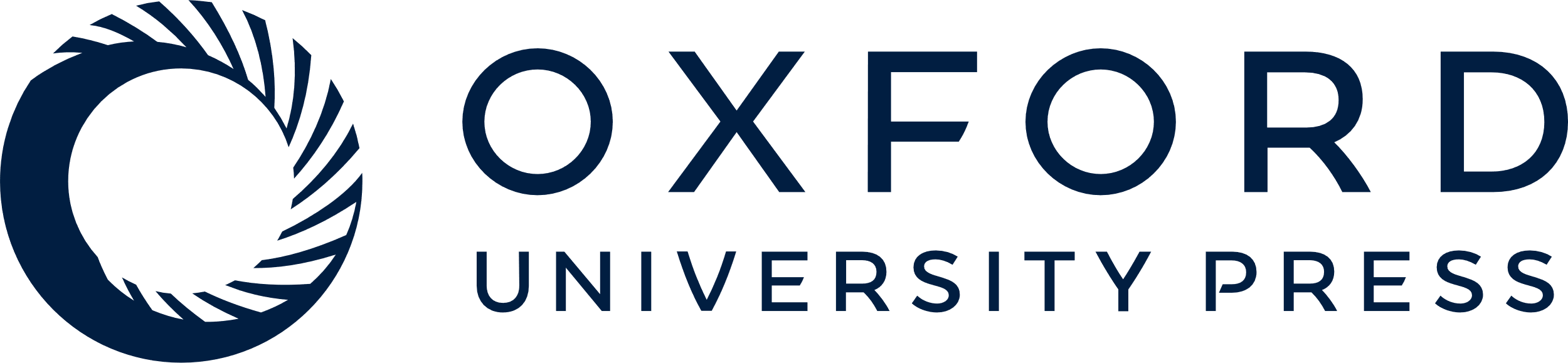 [Speaker Notes: Figure 3. Gene expression data hosted on CamRegBase 1.0. Summary of expression data available on CamRegBase at the level of (A) Camelina varieties and (B) organ-specific samples. (C) PCA of the Camelina transcriptome using log2TPMs. Dotted ovals indicate major groups of samples identify by visual inspection of the PCA results.


Unless provided in the caption above, the following copyright applies to the content of this slide: © The Author(s) 2020. Published by Oxford University Press.This is an Open Access article distributed under the terms of the Creative Commons Attribution License (http://creativecommons.org/licenses/by/4.0/), which permits unrestricted reuse, distribution, and reproduction in any medium, provided the original work is properly cited.]